Муниципальное казенное дошкольное образовательное учреждение детский сад «Солнышко» С. Ключи – Булак.
Нетрадиционное пособие 
для профилактики плоскостопия, 
в работе с детьми дошкольного возраста.
















Подготовили воспитатели:
Маркова Татьяна Юрьевна
Афанасьева Дарья Александровна
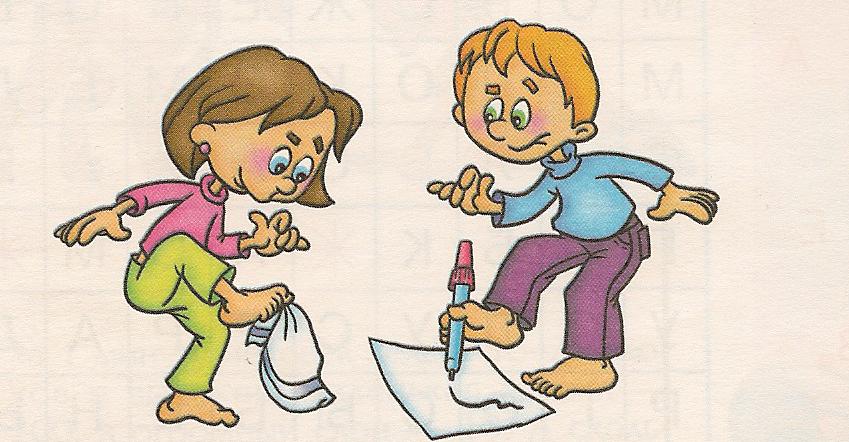 Актуальность

Обусловлена негативной тенденцией увеличения числа
дошкольников, имеющих те или иные нарушения осанки и
деформацию стоп.

Плоскостопие чаще встречается среди ослабленных детей с пониженным физическим развитием и слабым мышечно- связочным аппаратом.

В период дошкольного возраста стопа находится в стадии интенсивного развития, ее формирование не завершено, поэтому любые неблагоприятные воздействия могут приводить к возникновению функциональных отклонений.
Что же такое плоскостопие? 
Это статическая деформация стопы, характеризующая
уплощением ее сводов.
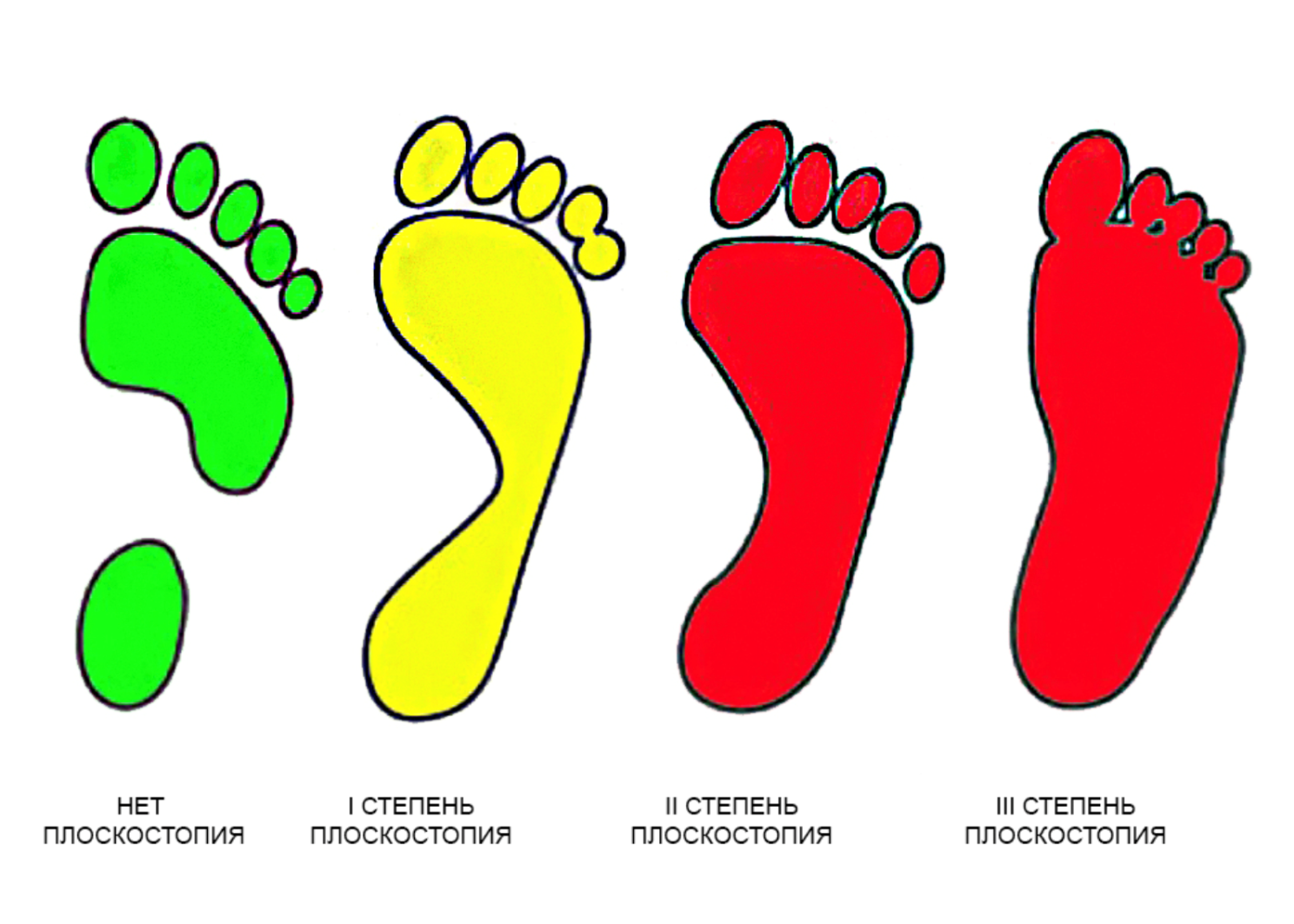 Цель:
 Создание условий для организации работы по предупреждению и профилактике плоскостопия обучающихся ДОУ.
Задачи:
1. Формирование двигательных умений и навыков
обучающихся в соответствии с его индивидуальными
особенностями профилактики плоскостопия;
2. Использование специальных физических упражнений для
профилактики плоскостопия;
3. Создание в ДОУ условий для разнообразного по
содержанию и формам сотрудничества, способствующего
развитию конструктивного взаимодействия с родителями.
Создание здоровье сберегающей среды предусматривает наличие    оборудования и инвентаря, в том числе и нестандартного, способствующего формированию и укреплению мышц стопы .
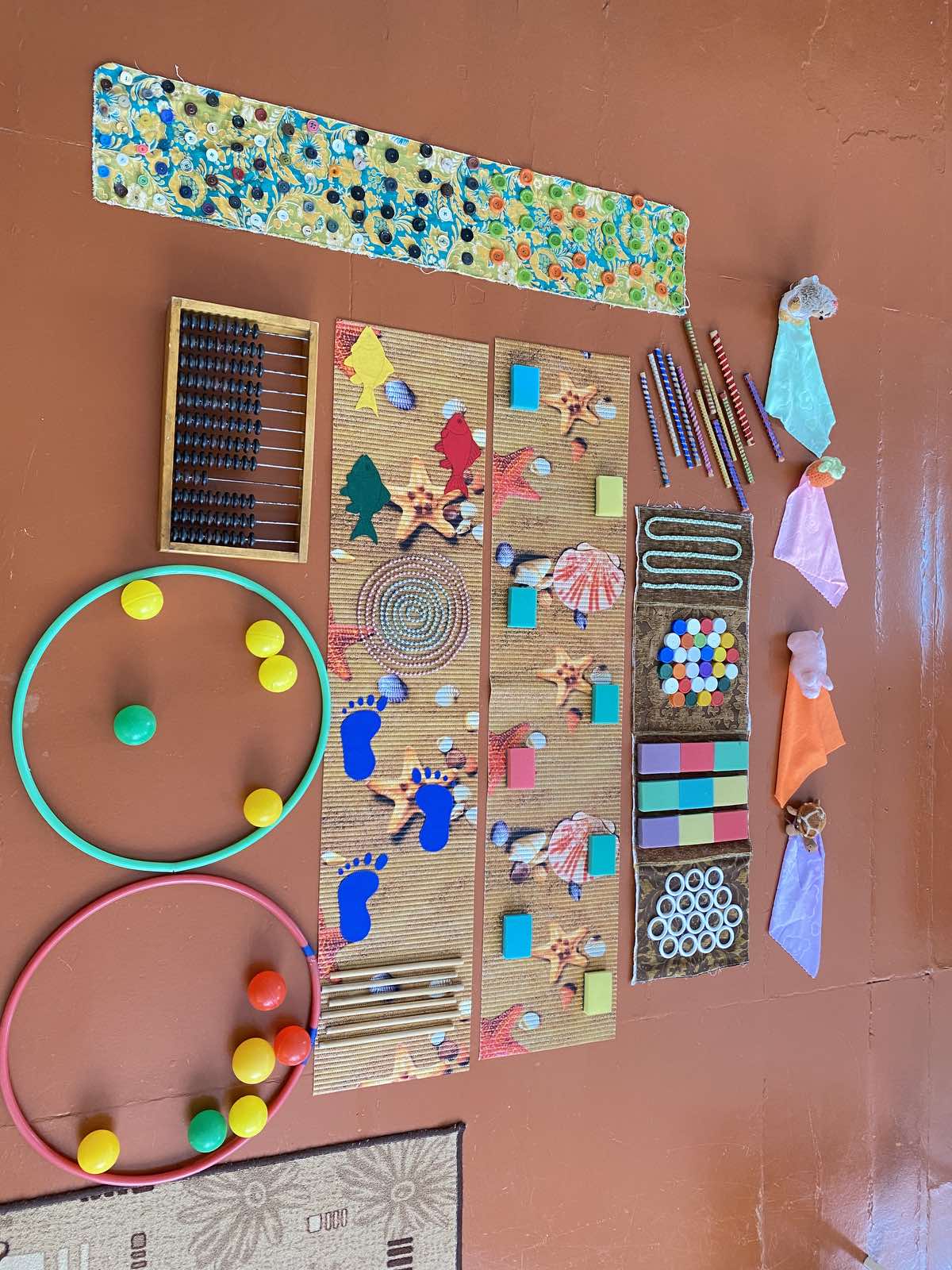 Для изготовления нестандартного оборудования в профилактике плоскостопия использованы материалы.

Пуговицы
Куски линолеума и крышки,
Киндеры и тряпочки,
Мочалки и бельевые веревки,
Губки для мытья посуды,
Деревянные палочки
Цветной фетр и т.д
Массажные дорожки
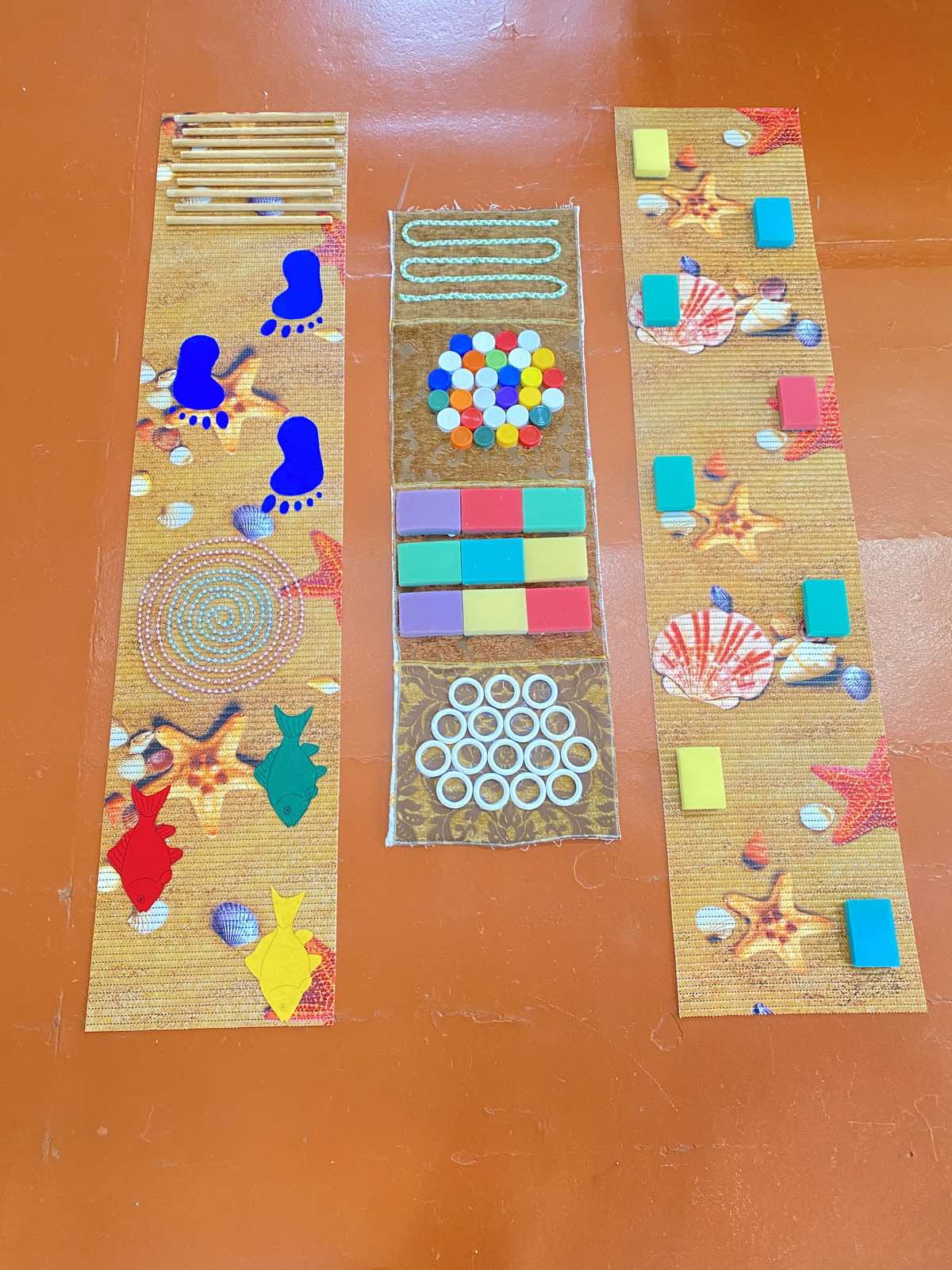 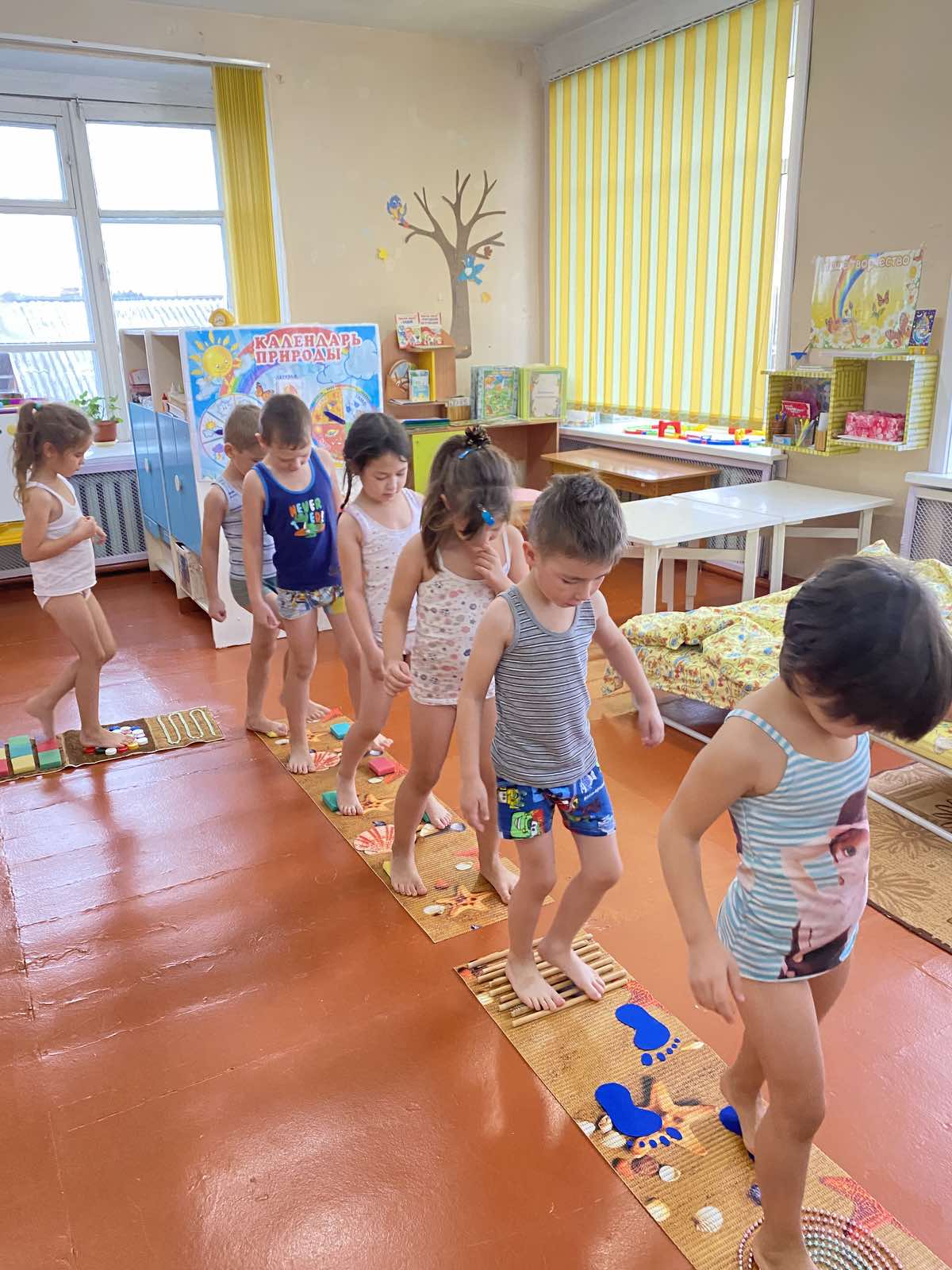 Веселые шарики
Догони игрушку
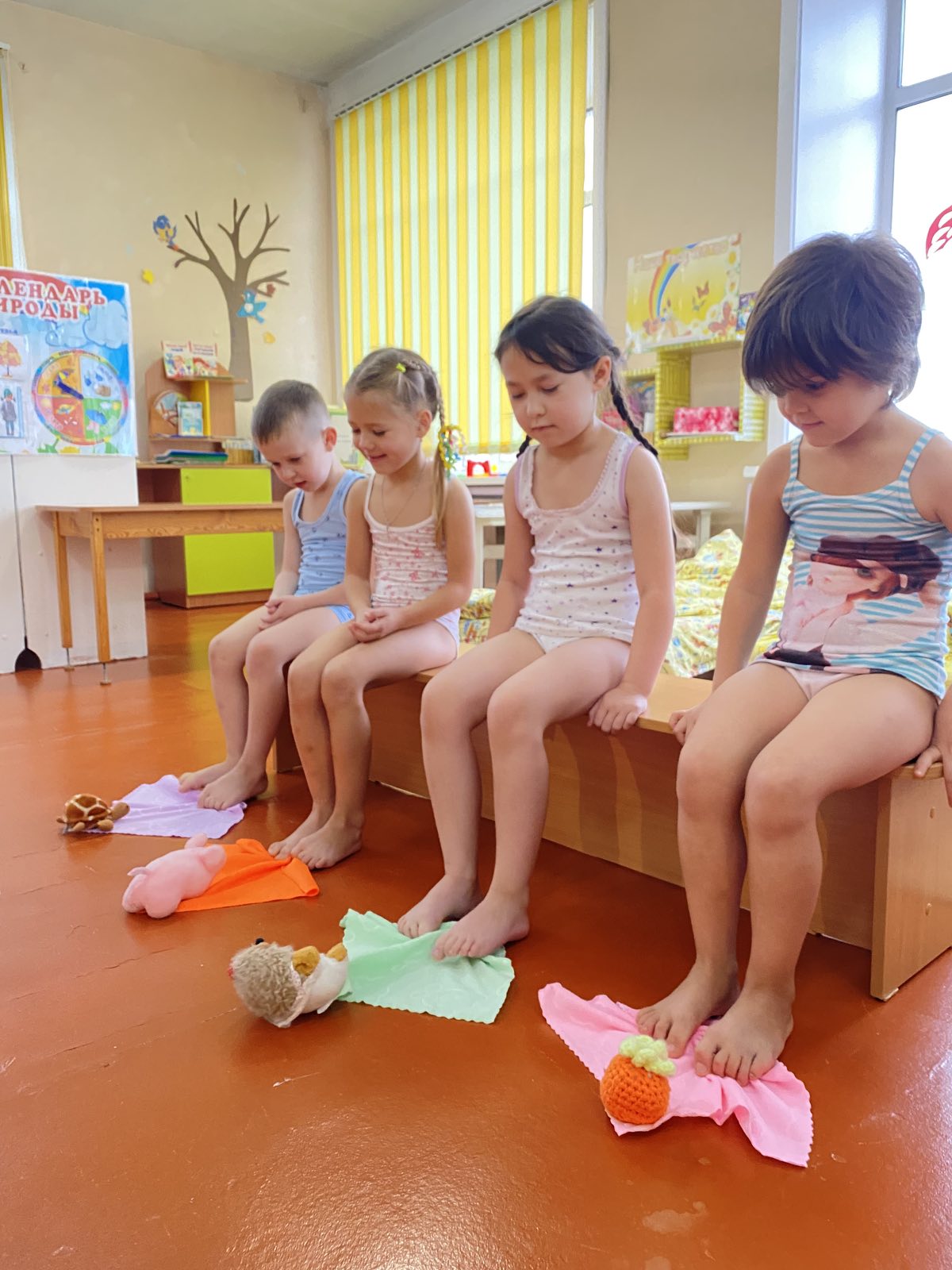 Палочки - Скалочки
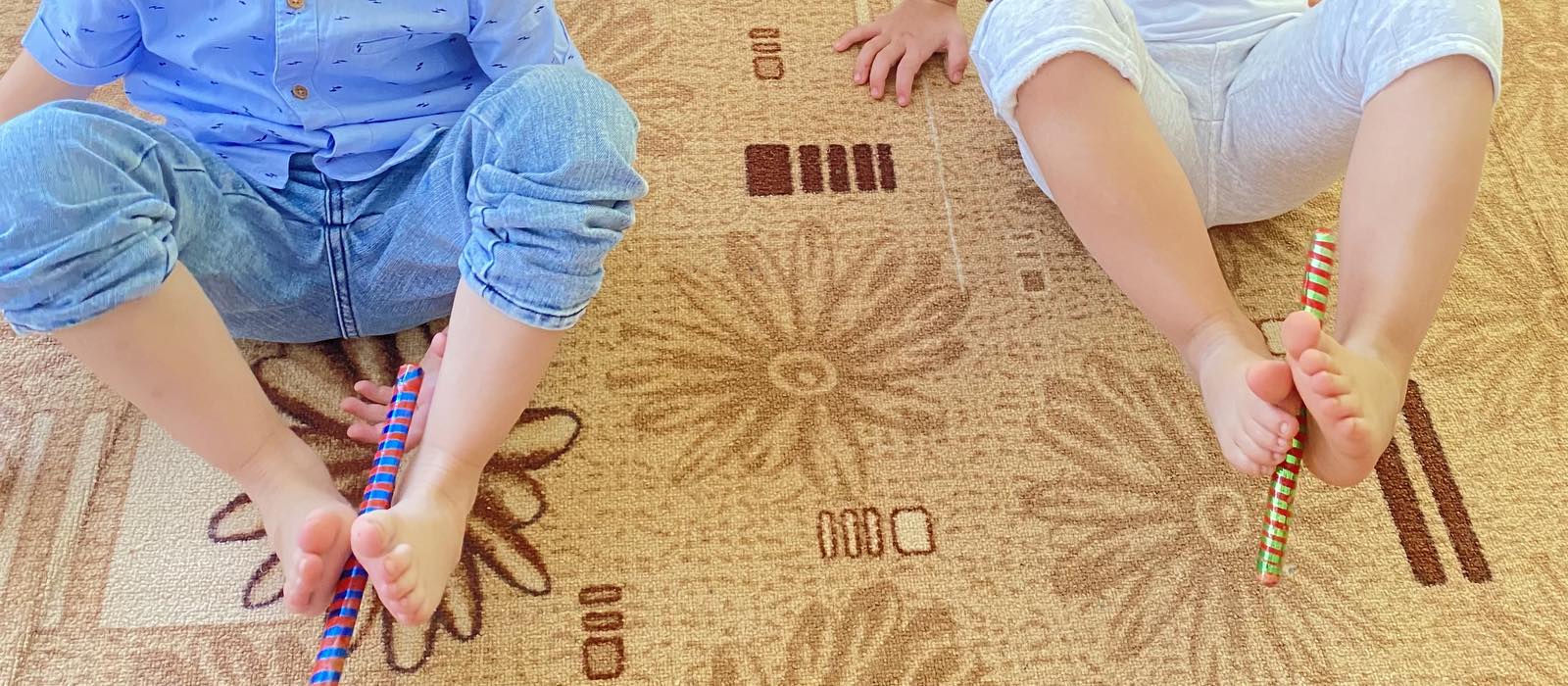 Веселые счеты
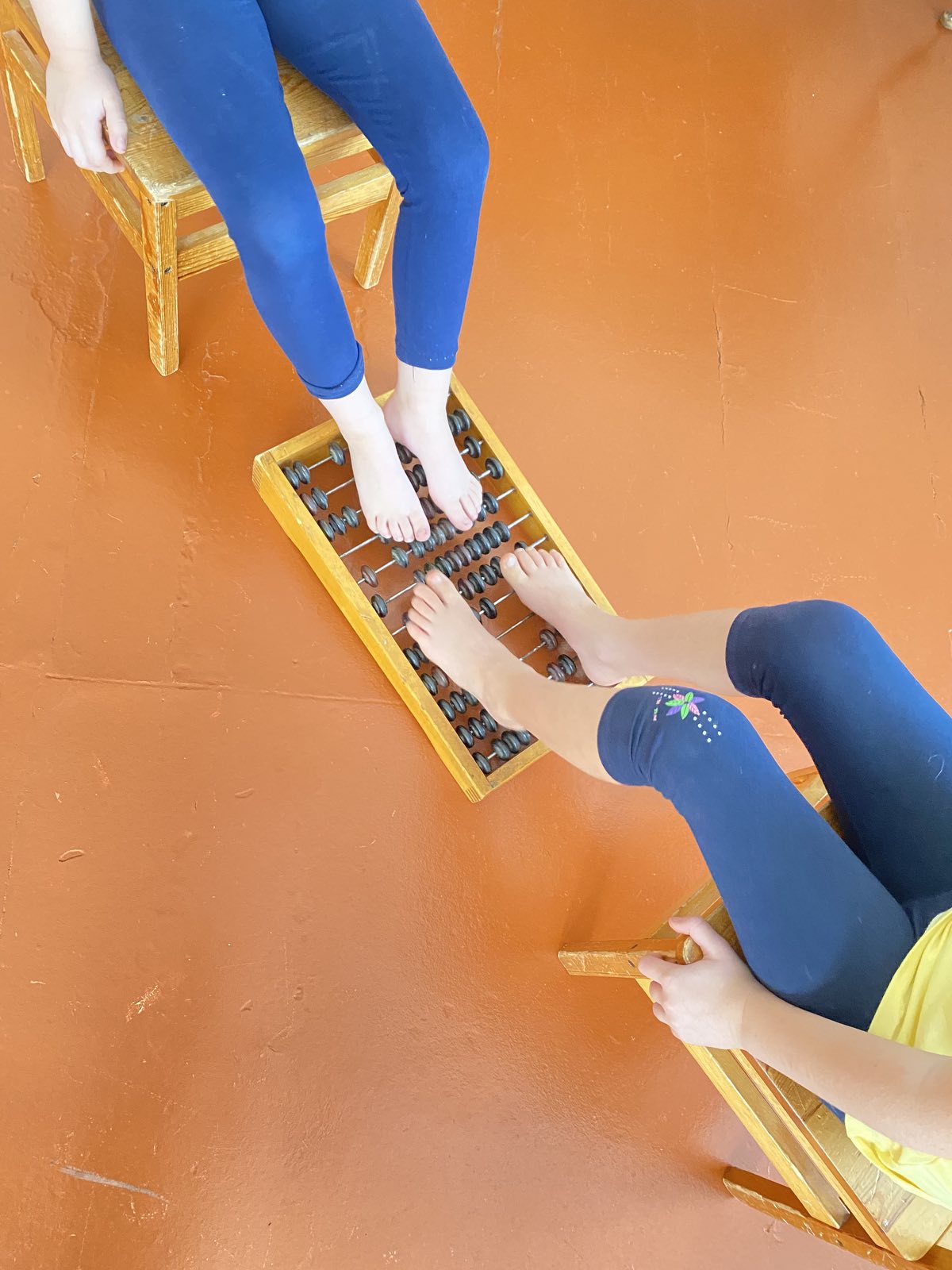 Художники
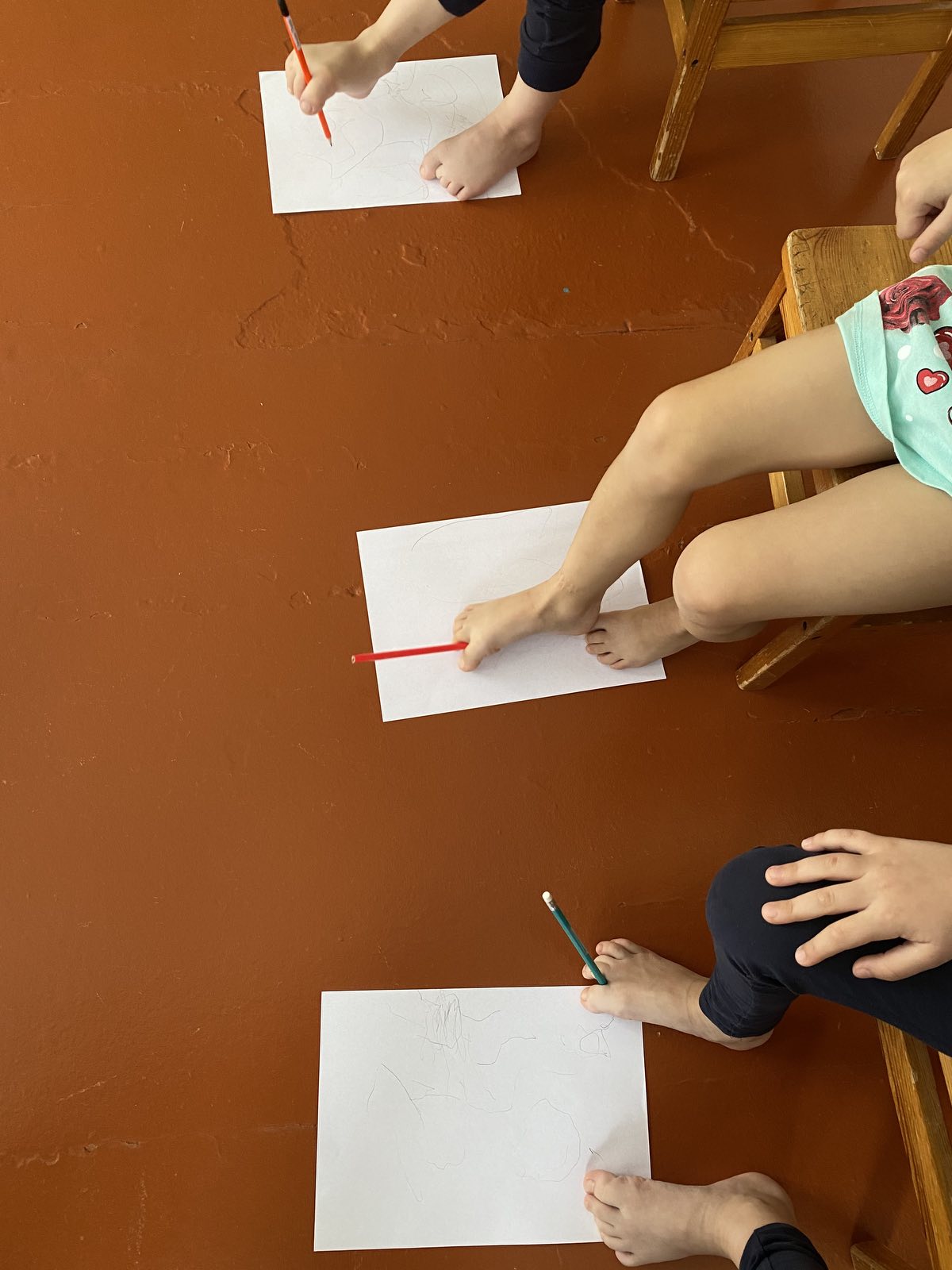 Использование нетрадиционного
оборудования в профилактике
плоскостопия способствует- общему
укреплению организма, поддержанию
психомоторного развития на
возрастном уровне; исправлению
имеющейся деформации стопы;
укреплению мышц, формирующих свод
стопы; формированию и закреплению
навыка правильной ходьбы.
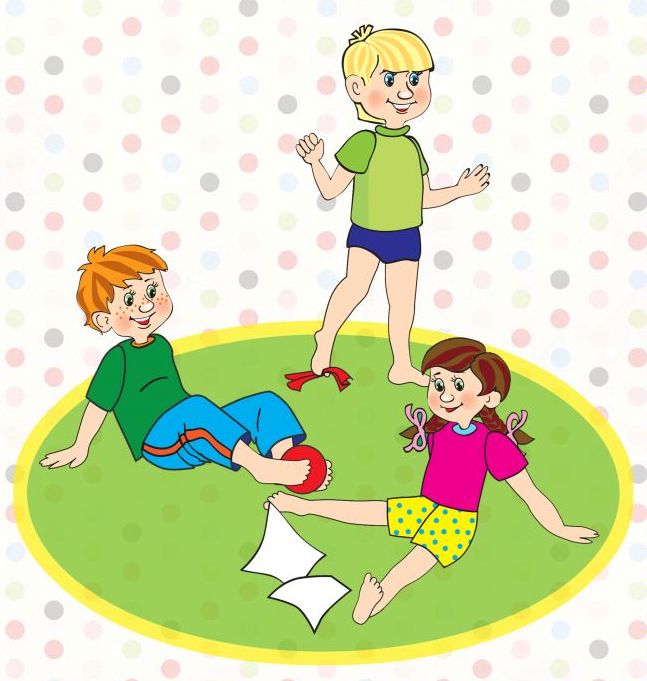